ORNL, IQM Bring Quantum to 2025 Winter ClassicCluster competition gives students hands-on quantum and HPC access at top data centers
In February, OLCF staff took part in the 2025 Winter Classic Invitational Student Cluster Competition. The annual virtual event introduces college students to high-performance computing and provides hands-on access to industry-leading data centers. 
For the first time in the competition’s 5-year history, students also gained access to quantum computing resources courtesy of ORNL’s partner and quantum hardware provider IQM. This unprecedented opportunity to work with cutting-edge HPC systems also enabled the students to explore the next major leap in computational technology — quantum computing.
The event also included mentors from Amazon, Hewlett Packard Enterprise, and the Pittsburgh Computing Center. Each mentor organization designs its own set of challenge problems — based on real-world scenarios — for the students to solve.
For the ORNL challenge, the students were tasked with benchmarking a quantum algorithm designed to solve linear systems of equations — a fundamental HPC operation — based on a technique widely used in computational fluid dynamics simulations.
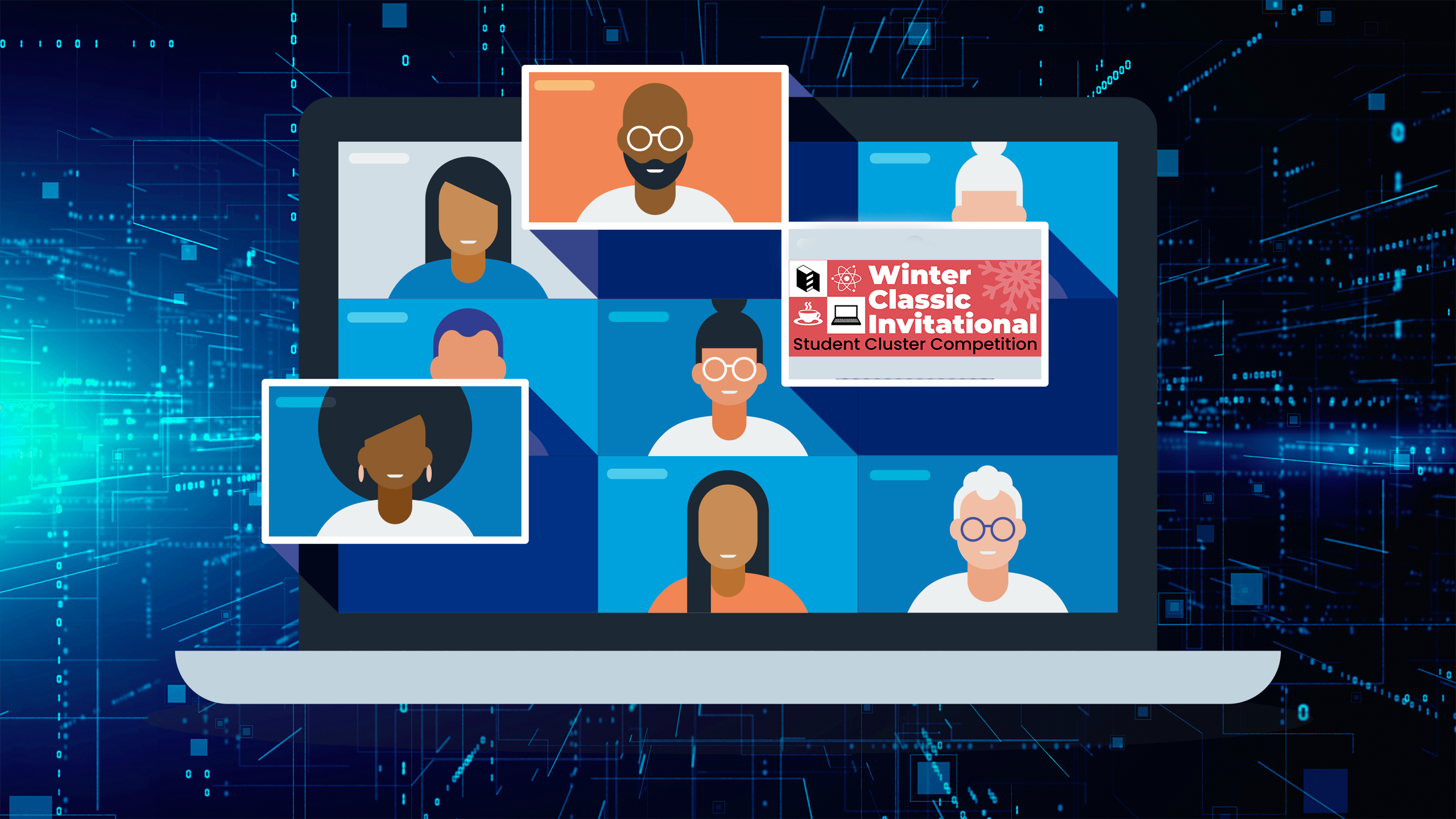 The Winter Classic Invitational Student Cluster Competition is a virtual event in which teams remotely run and optimize HPC applications on mentor-provided systems from national labs and industry computing centers. Over several weeks, students are guided by mentors, culminating in a final performance run and scored presentation to determine the winners. Credit: Jason Smith/ORNL, U.S. Dept of Energy.
“The challenge problem was designed to use both QPUs and CPUs at once so we can see what the pros and cons are while running on [OLCF’s] Odo and the IQM computers. Being able to explore and develop on both the classical side and the quantum computing side is something we haven’t been able to do much of until now. But we’re not just developing the hardware, we’re also training the next generation of users.” – OLCF computational scientist Murali Gopalakrishnan Meena
[Speaker Notes: OLCF news, https://www.olcf.ornl.gov/2025/04/15/ornl-iqm-introduce-quantum-computing-to-2025-winter-classic-cluster-competition/]